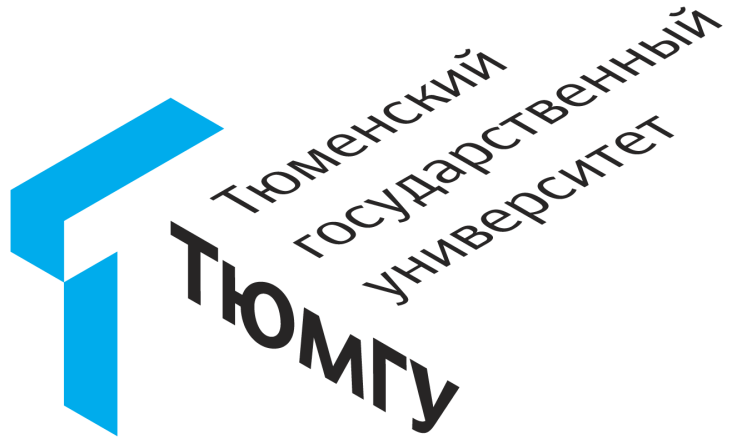 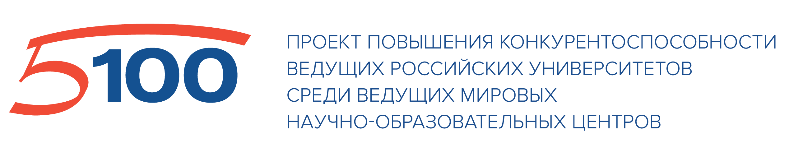 От регионального проекта                                  до международных баз данных:                развитие российских правовых журналов на примере BRICS Law Journal
BRICS Law Journal
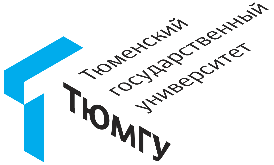 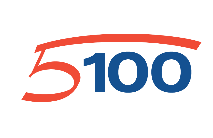 В  2016 году в рамках программы повышения конкурентоспособности российских вузов 5-100 Тюменский государственный университет стал учредителем  юридического академического журнала BRICS Law Journal
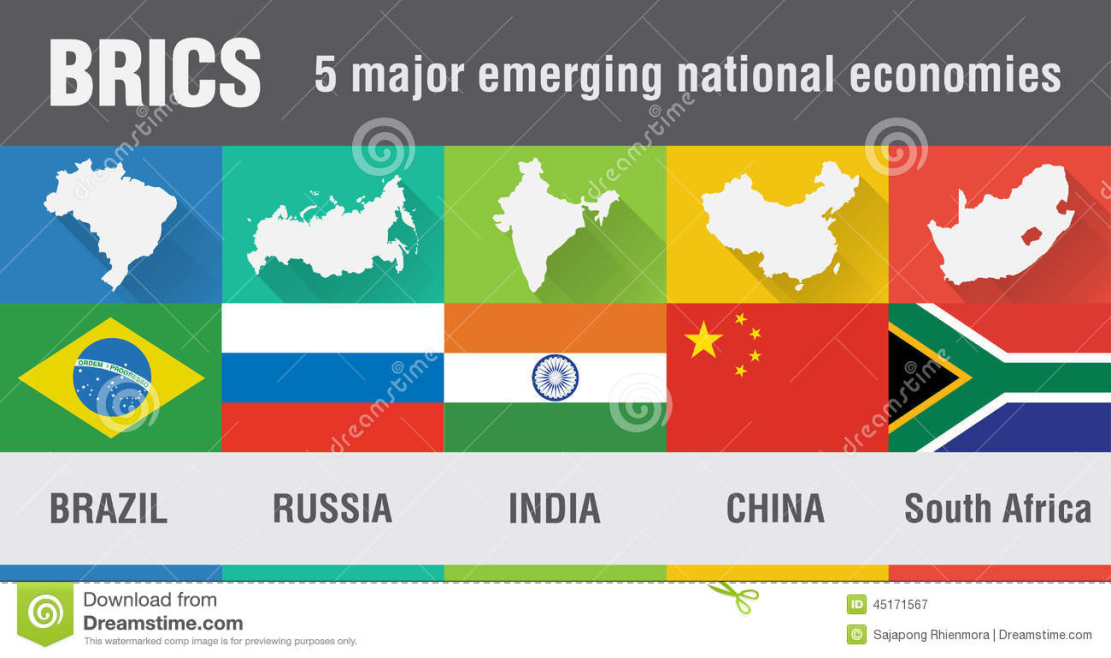 BRICS Law Journal
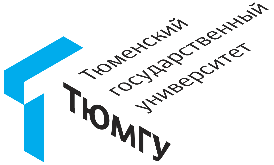 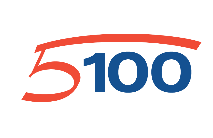 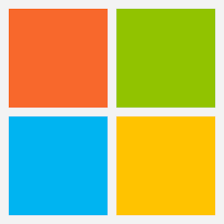 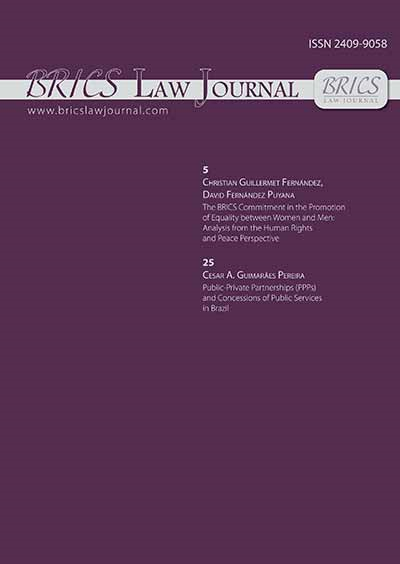 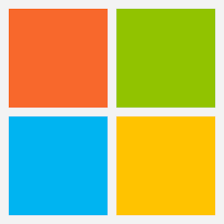 Первый в мире юридический академический журнал, освещающий правовые аспекты стран группы БРИКС
Индексируется международными агентствами и БД (СКОПУС), 
включен в международную исследовательскую базу HeinOnline
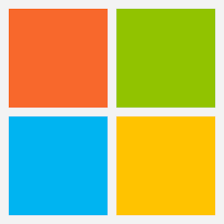 Создан в 2014 по инициативе академической общественности Бразилии, России, Индии, Китая, ЮАР
BRICS Law Journal
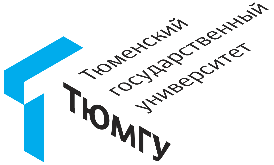 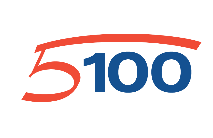 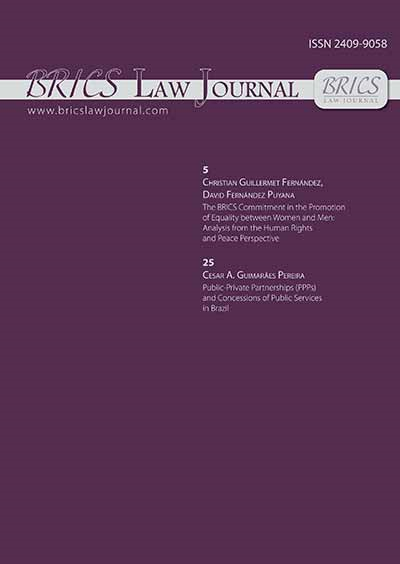 Печатный ISSN 2409-9058 
Online ISSN 2412-2343

Cайт журнала 
http://www.bricslawjournal.com/
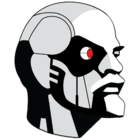 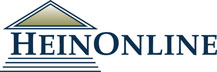 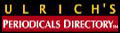 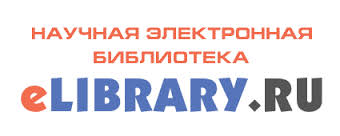 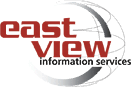 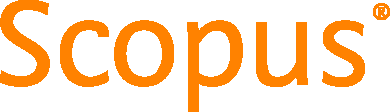 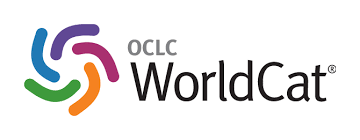 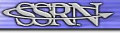 BRICS Law Journal
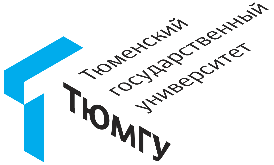 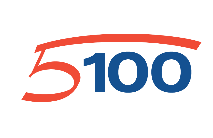 Цели создания и развития:
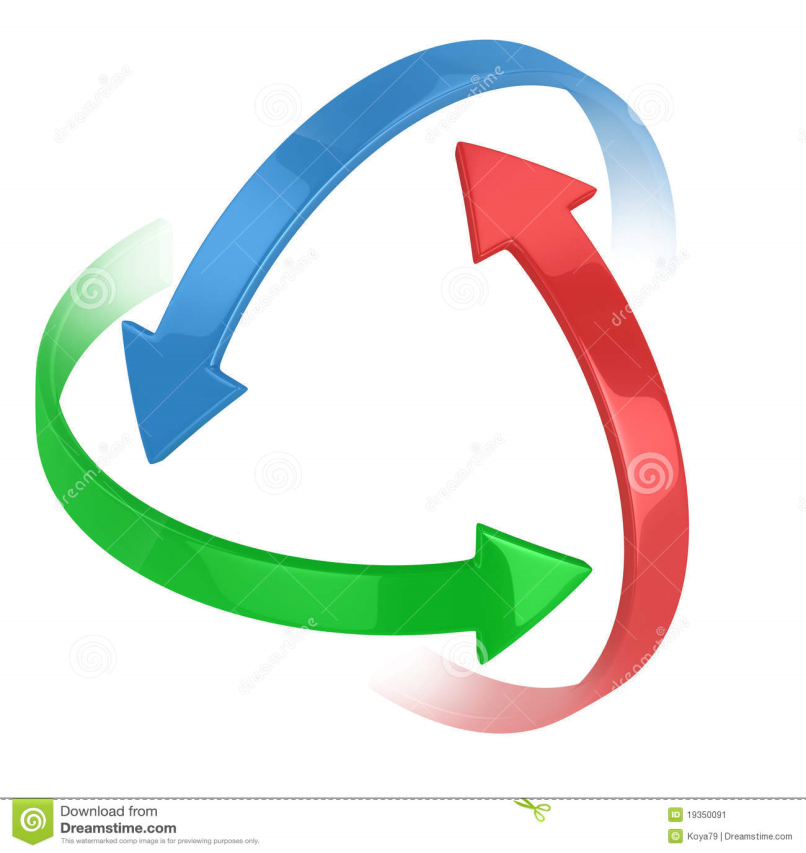 формирование международной экспертной площадки                      для анализа процессов, происходящих в современном международном праве и отраслях права стран БРИКС
развитие российской правовой науки                                  и распространение результатов научных исследований и разработок российской правовой школы в международном научном сообществе
создание благоприятных условий                              для повышения уровня научных исследований российских ученых в области права
BRICS Law Journal
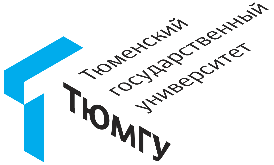 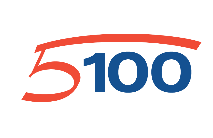 Миссия журнала:
обеспечение равноправной дискуссии российских юристов с зарубежными экспертами в области права
продвижение российского права, российской правовой школы, равно как и права стран БРИКС, в международном научном сообществе
повышения «узнаваемости» отечественных учёных и практиков за рубежом 
укрепление престижа российских высших учебных заведений на международном уровне
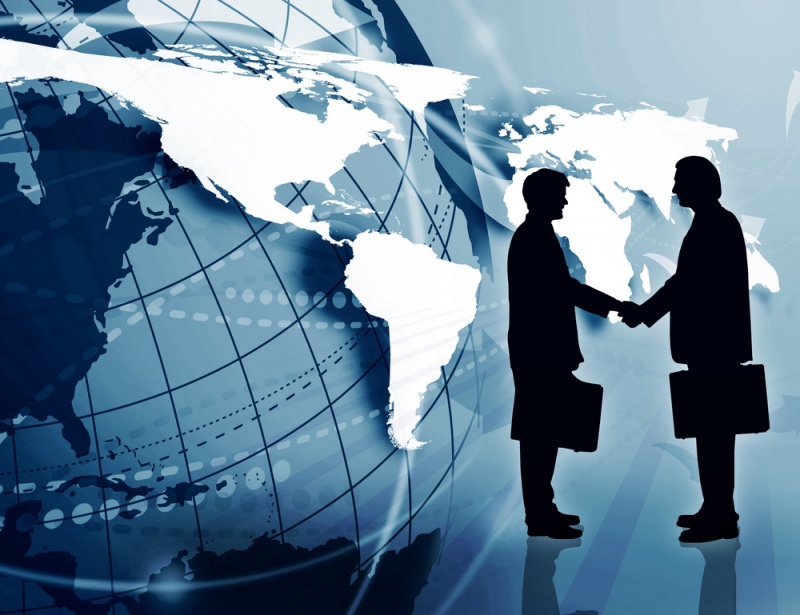 BRICS Law Journal
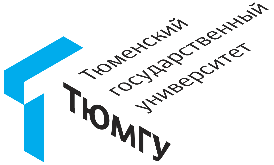 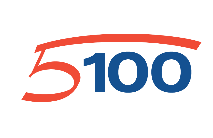 Описание:
В редакционный совет журнала входят представители всех стран БРИКС, признанные ученые-юристы Бразилии, России, Китая, Индии и Южной Африки 
Издается на английском языке, четыре раза в год как в электронном, так и в печатном издании
Все статьи журнала проходят рецензирование, отражают актуальную тематику  стран БРИКС и вносят значительный вклад в развитие ассоциации
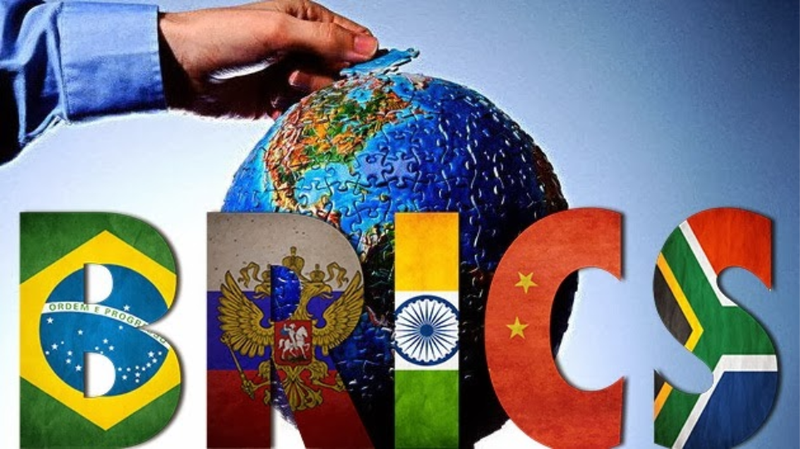 BRICS Law Journal
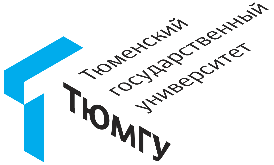 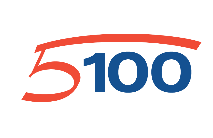 Приглашение к публикации:
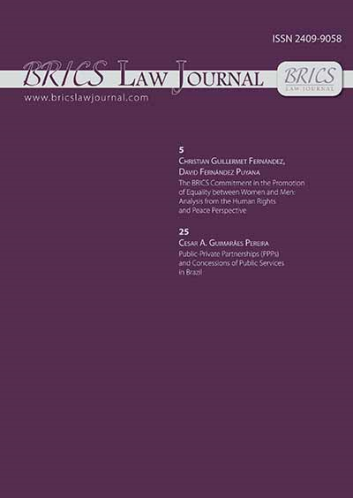 BRICS Law Journal
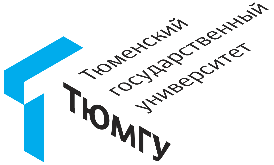 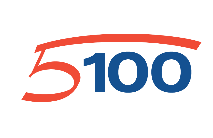 Примерная тематика публикаций:
Правовые основы функционирования БРИКС
Сотрудничество стран БРИКС по правовым вопросам
Анализ норм международного права для обеспечения функционирования БРИКС
Анализ национальных правовых систем стран БРИКС
Гармонизация правовых систем для обеспечения сотрудничества стран БРИКС
Правовое регулирование  в сферах , актуальных в повестке БРИКС (финансовые и налоговые отношения, противодействие терроризму, кибер-безопасность, экономическая безопасность, охрана окружающей среды, энергетика, торговля, миграция и трудовые отношения, юридическое образование), иных
BRICS Law Journal
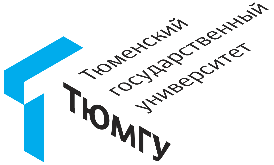 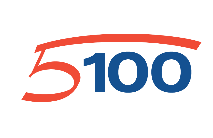 Соавторство научных статей в странах БРИКС:
* BRICS and Global Governance. 2018. 
   Ed. by Marina Larionova and John J. Kirton
BRICS Law Journal
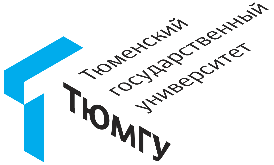 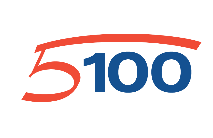 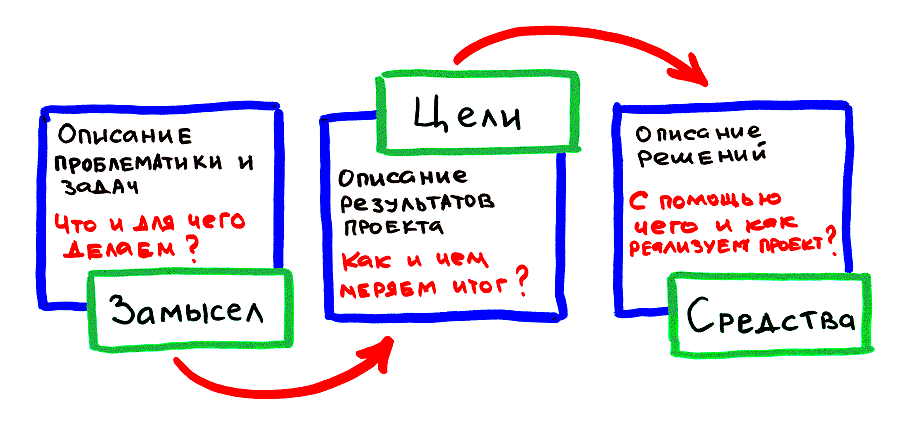 развивать совместные научные исследования с учеными не только из стран БРИКС, но и всего мира
повысить узнаваемость университета среди известных юридических школ стран БРИКС
нарастить исследовательский потенциал университета в области правовых наук
Задачи
Результат
BRICS Law Journal
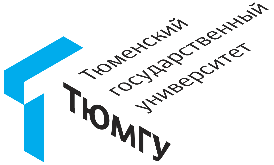 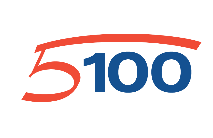 Краткосрочные цели 
и ближайшие перспективы:
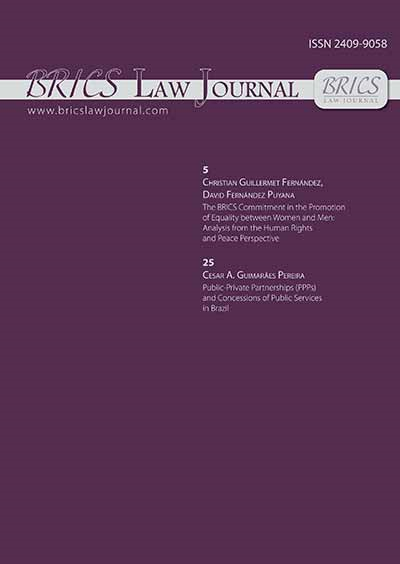 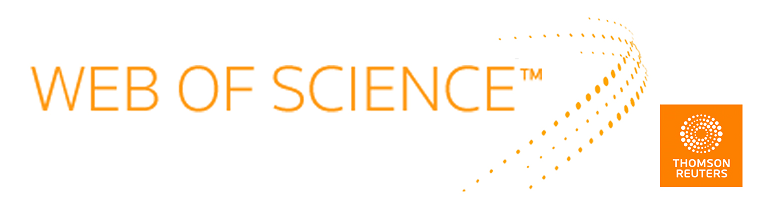 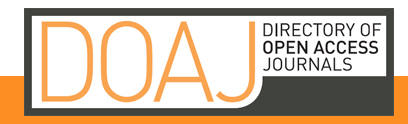 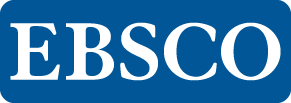 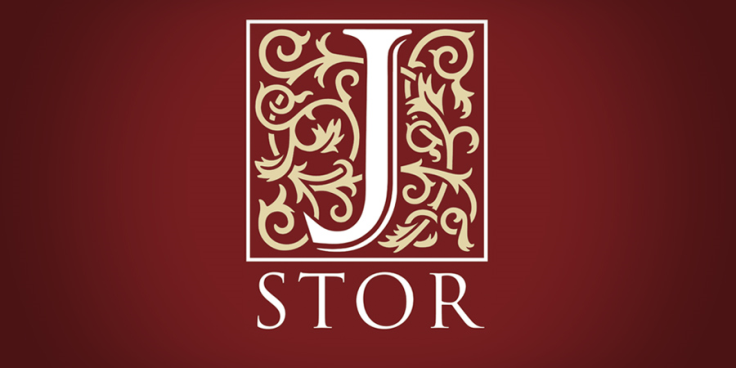 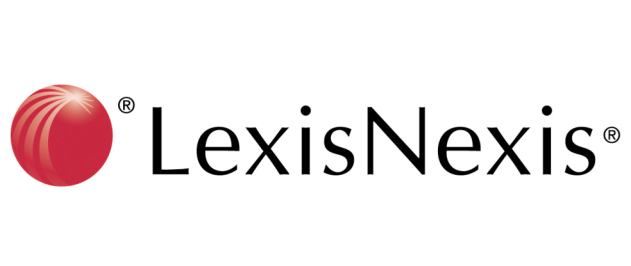 BRICS Law Journal
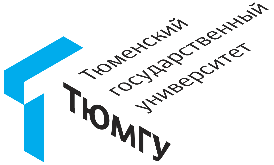 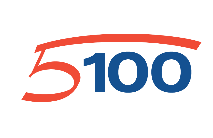 Контакты:
Главный редактор – Малешин Дмитрий Ярославович, профессор МГУ им. М.В. Ломоносова и НИУ «ВШЭ», dmitry.maleshin@gmail.com 
Заместитель главного редактора – Марочкин Сергей Юрьевич, директор Института государства и права ТюмГУ, профессор s.y.marochkin@utmn.ru 
Ответственный редактор – Гладун Елена Федоровна, доцент кафедры административного и финансового права Института государства и права ТюмГУ, к.ю.н. efgladun@yandex.ru
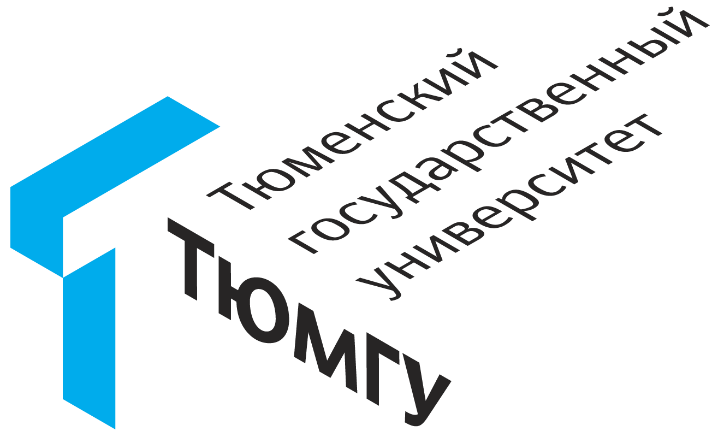 СПАСИБО ЗА ВНИМАНИЕ!
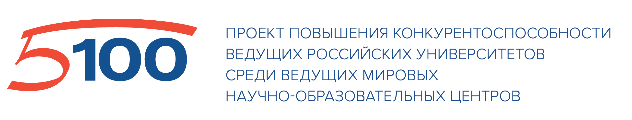